Chapter 13 – Right Triangles and Trigonometry
1
13.1 – Simplifying Square Roots
2
Definition: square roots
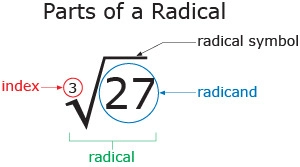 3
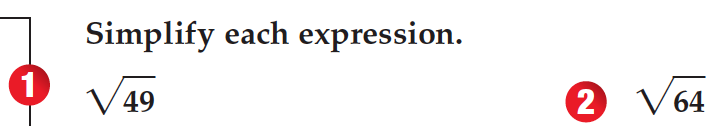 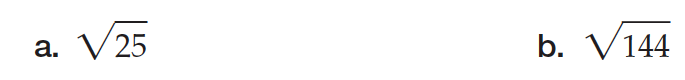 4
Simplifying square roots
1. There are no perfect square factors other than 1 in the radicand.
2. The radicand is not a fraction.
3. The denominator does not contain a radical expression.
5
Pulling out perfect squares
6
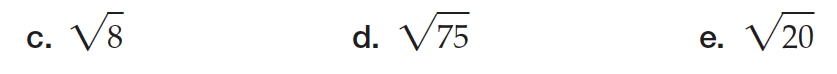 7
Properties of square roots
8
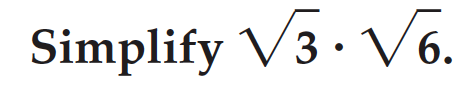 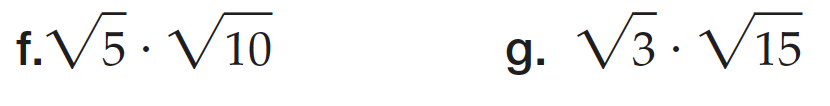 9
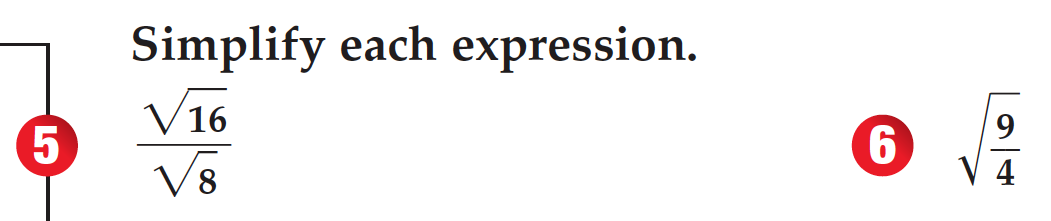 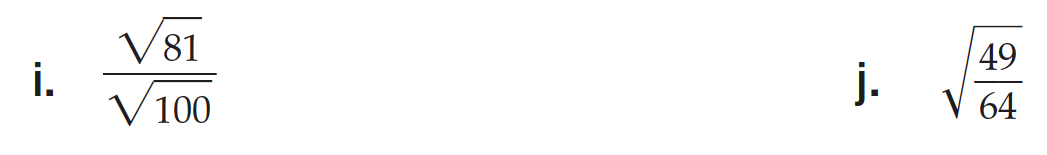 10
Radicals in the denominator
When radicals are present in the denominator, rationalizing the denominator is necessary. 

Ex:
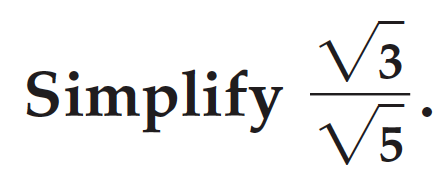 11
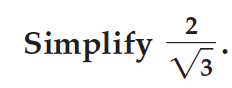 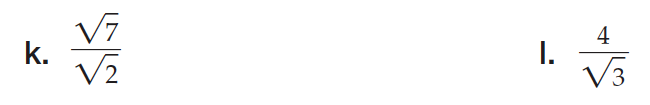 12
13.2 – 45-45-90 Triangles
13
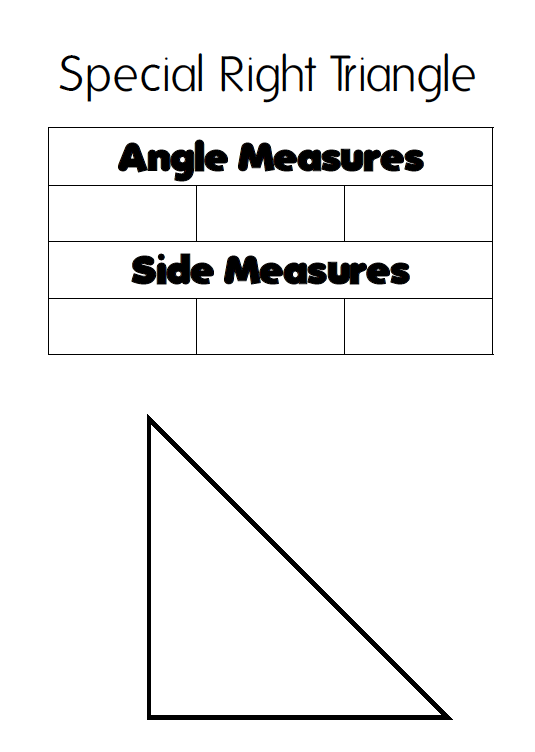 14
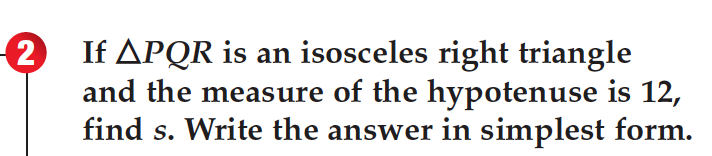 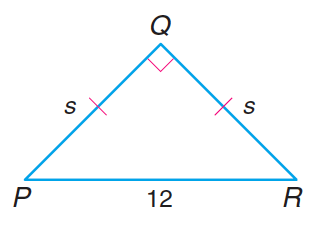 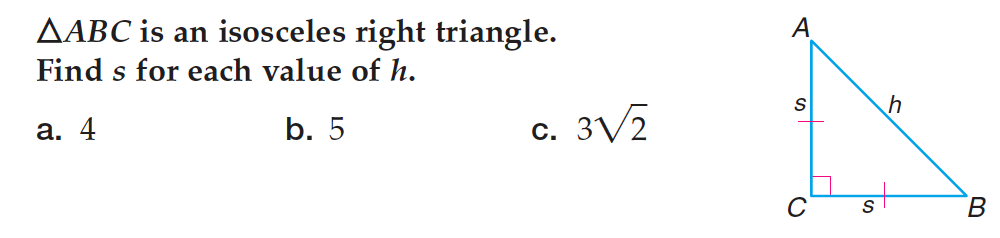 15
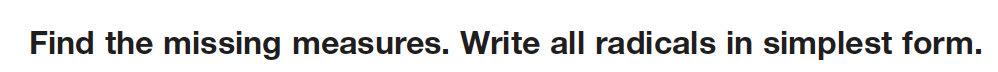 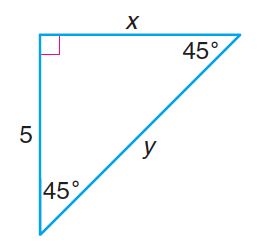 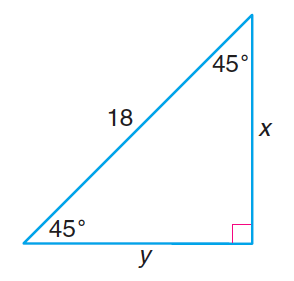 16
13.3 – 30-60-90 Triangles
17
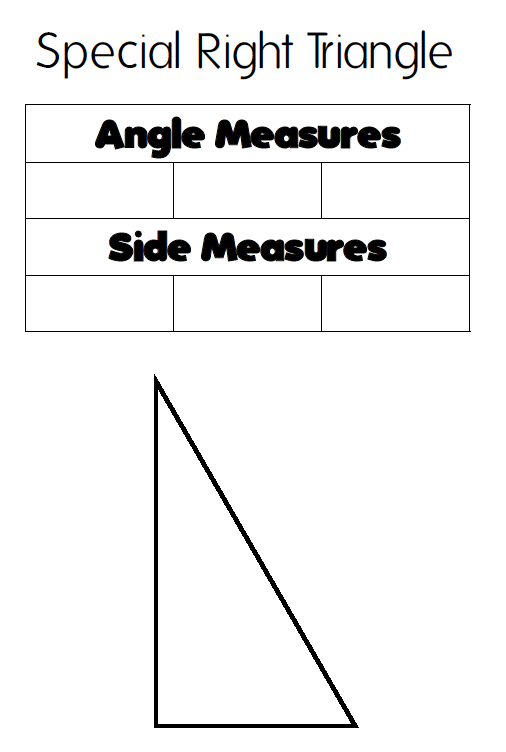 18
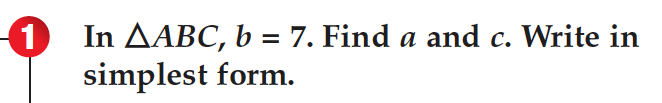 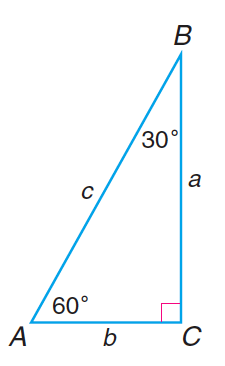 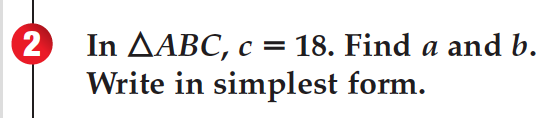 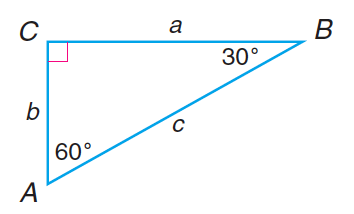 19
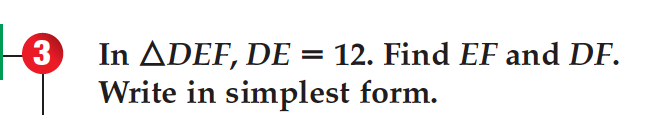 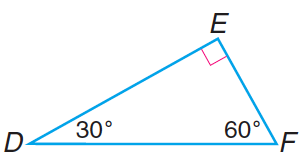 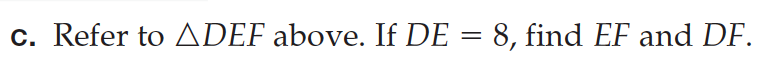 20
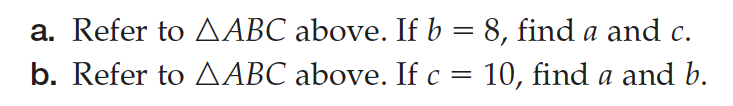 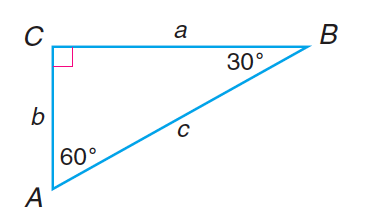 21
13.4/5 Trigonometric Ratios
22
Definitions
Trigonometry comes from Greek: trigon means triangles and metron means measure. Trigonometry involves the measure of triangles. 
A trigonometric ratio is a ratio of the lengths of two sides of a triangle. Trig ratios are constant for any given angle measure (due to similarity properties).
Labelling Triangles
A
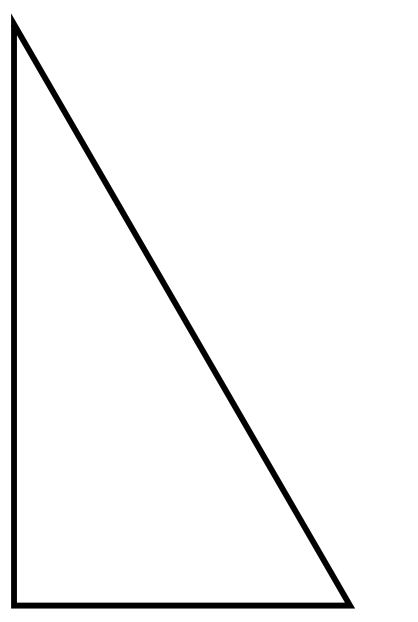 C
B
24
Trigonometric ratios
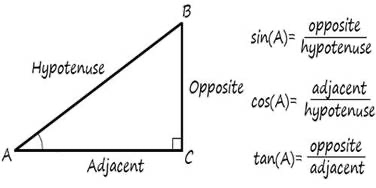 25
Finding a ratio
1) Identify the angle you are working with.
2) Identify the angles opposite and adjacent sides.
3) Write the ratio.
26
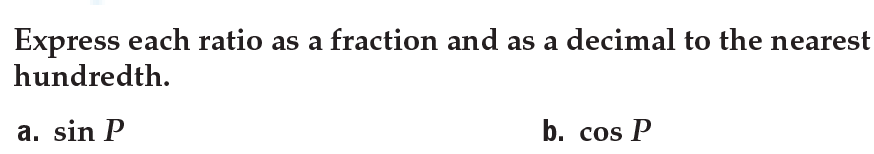 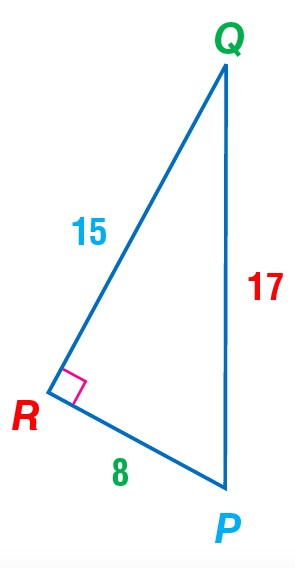 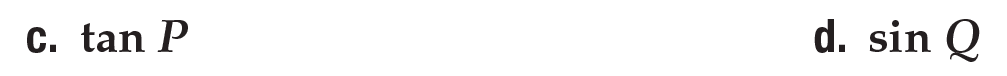 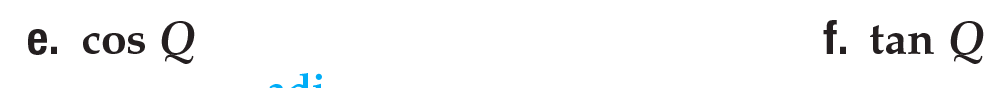 Finding Missing measures
1) Identify the angle you have or are looking for.
2) Identify one side you have, and one you have or are looking for.
3) Determine the trigonometric ratio that relates all 3 items. 
4) Write the ratio and solve it. 

Note: when looking for an angle, you must use the inverse to find the angle. 
Solving a right triangle means finding all angle and side measures.
28
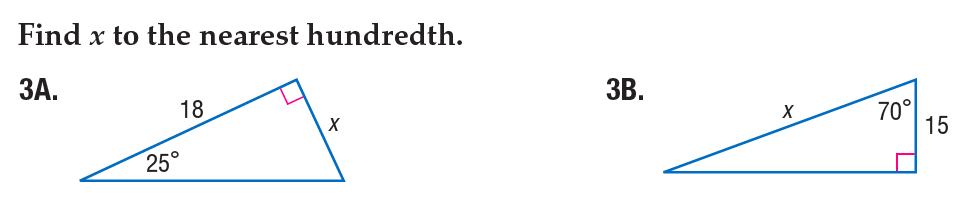 Find the measures of each angle.
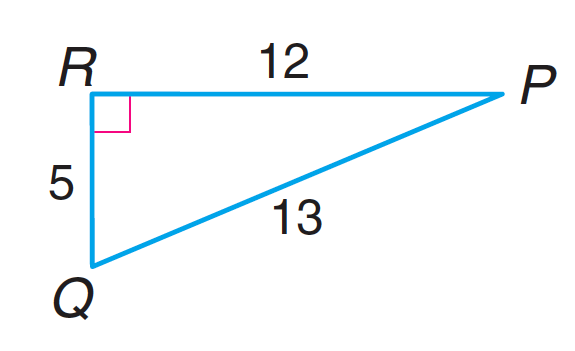 30
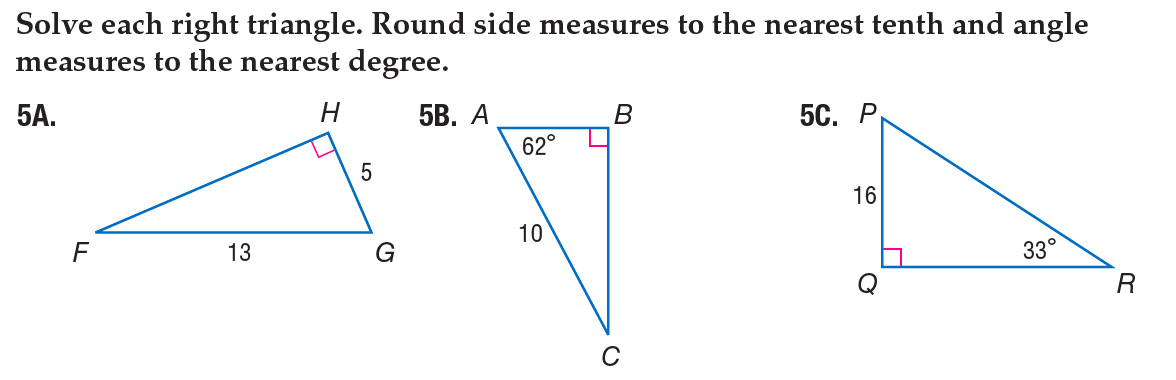